Certified Compensation
Professional
Professional
Human Resources 
Certification
Bachelor’s Degree,
Human Resources
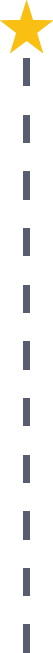 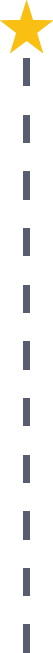 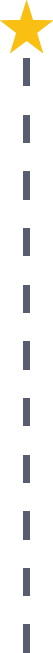 Start Pre-Business
As early as grade 7
(based on readiness)
Payroll Clerk
Median Salary: $36,485
Job Growth (10 yr): 7.6%
Annual Openings: 197
Average Tuition (1 yr): $0 –$3,900/yr
Compensation and Benefits Specialist
Median Salary: $54,820
Job Growth (10 yr): 1.7%
Annual Openings: 67
Average Tuition (2 yrs): $3,900/yr
Human Resources Manager
Median Salary: $92,670
Job Growth (10 yr): 10.3%
Annual Openings: 101
Average Tuition (4 yrs): $9,600/yr
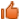 Workplace Visits
Job Shadow
Internship
Work
Supervised Experience
---
Work
Supervised Experience
Internship
---
Work
Internship
---
Work
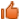 Data reflects 2014 Ohio labor statistics and public institutions of higher education for 2013-2014. For specific tuition costs, visit ohiohighered.org.
Ohio In-demand Occupations
Visit education.ohio.gov/CareerConnections for reference information. 
Course titles and sequences will vary between schools.
1/2016